Путешествие по Стране Музыкляндия
Станция «Угадай-ка»
Станция «Музыкальные загадки»
Рояль
Гитара
Балалайка
Гармошка
Станция «Отдыхалкино»
Станция «Картинная»
Песня о картинах
1.Если видишь на картине
Нарисована река,
Или ель и белый иней,
Или сад и облака,
Или снежная равнина, 
Или поле и шалаш,
Обязательно картина называете-
пейзаж.
2.Если видишь на картине
Чашку кофе на столе,
Или морс в большом графине,
Или розу в хрустале,
Или бронзовую вазу
Или грушу, или торт,
Или все предметы сразу
Знай, что это натюрморт
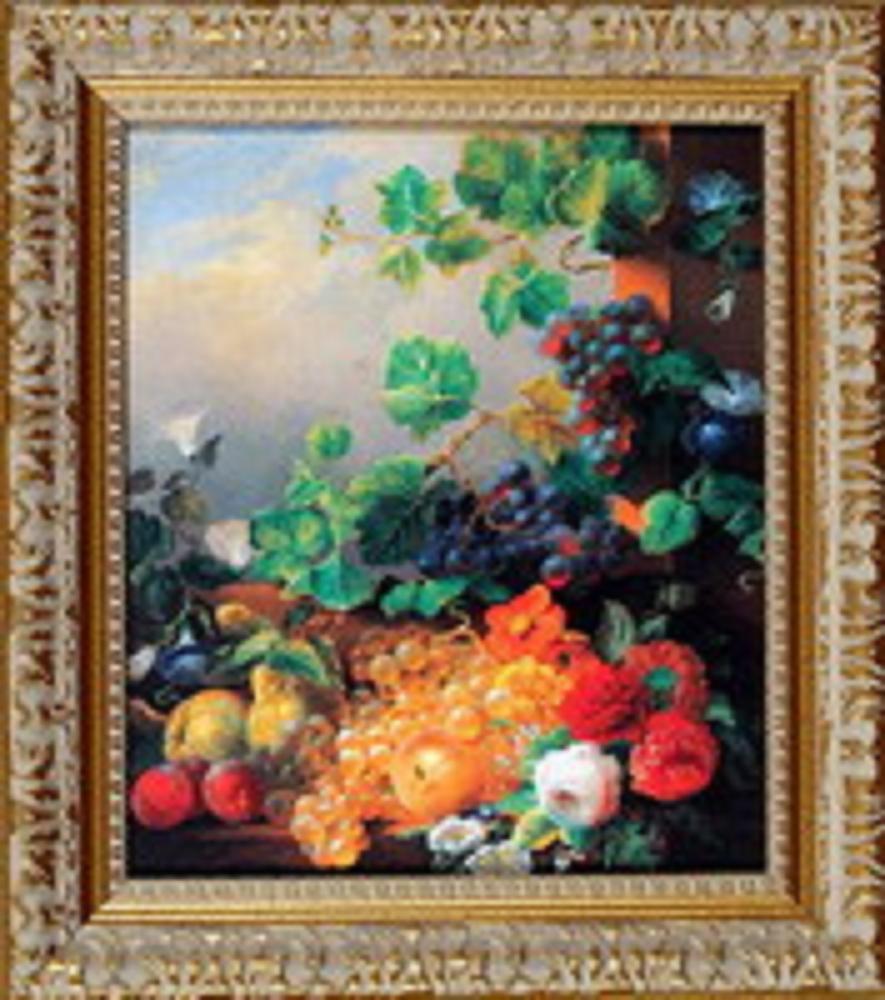 3.Если видишь, что с картины
Смотрит кто - нибудь на вас,
Или принц в плаще старинном,
Или в робе верхолаз,
Лётчик или балерина
Или Колька твой сосед,
Обязательно картина
называется портрет
Станция «Танцевалкино»
Станция «Инструментальная»
Медные духовые инструменты
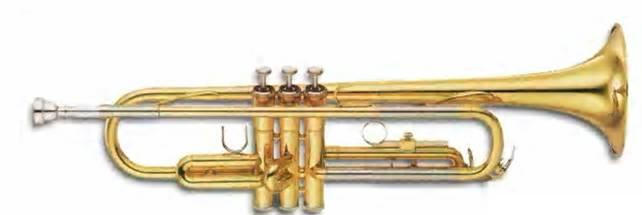 Труба





Валторна
Тромбон







Туба
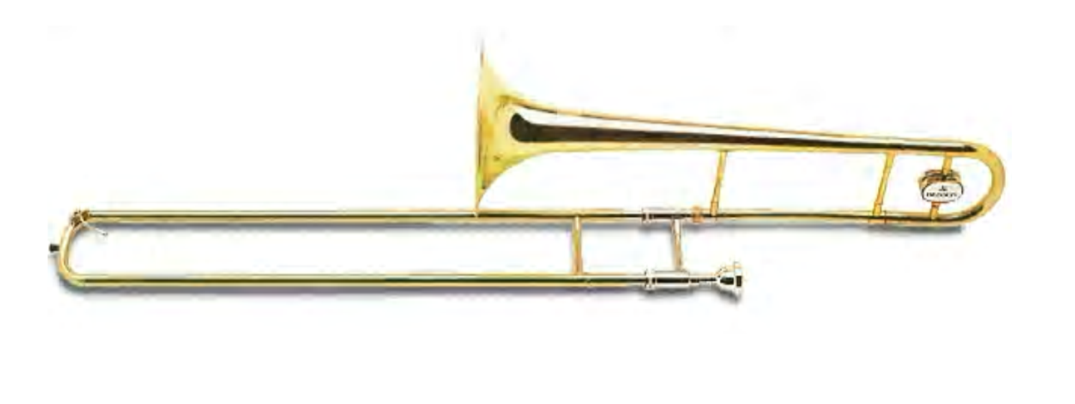 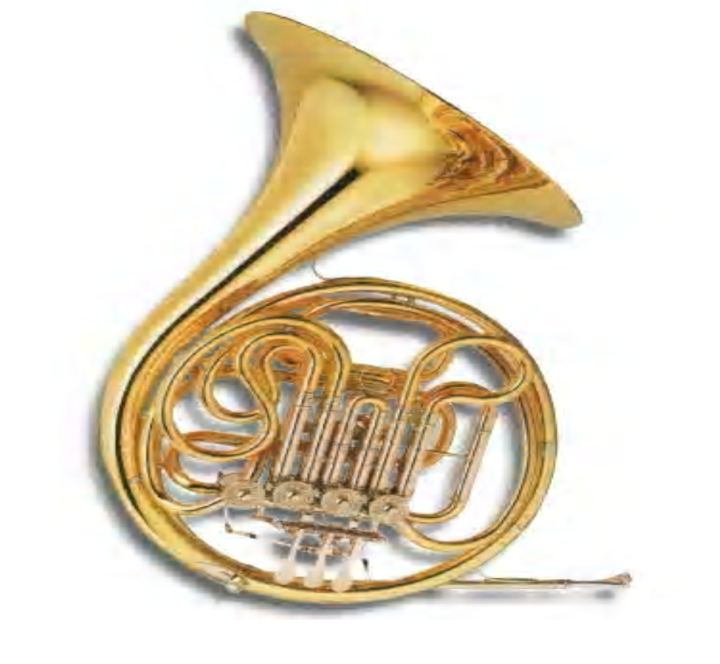 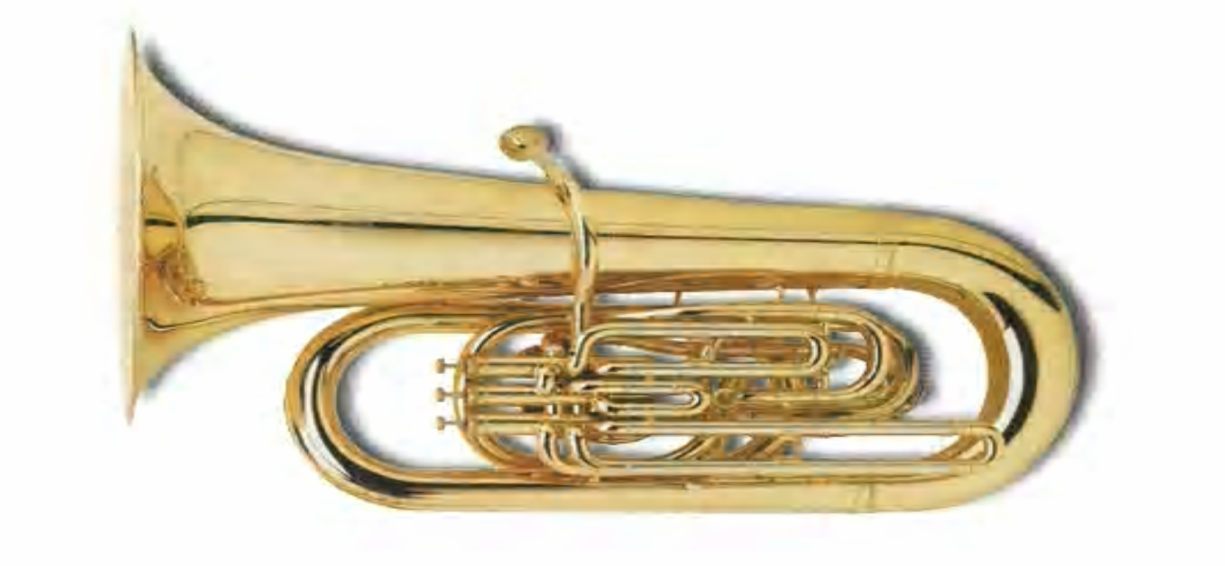 Станция «Художественная»
До свидания, до новых встреч!